Федеральное государственное автономное образовательное учреждение высшего образования «Санкт-Петербургский государственный университет аэрокосмического приборостроения»
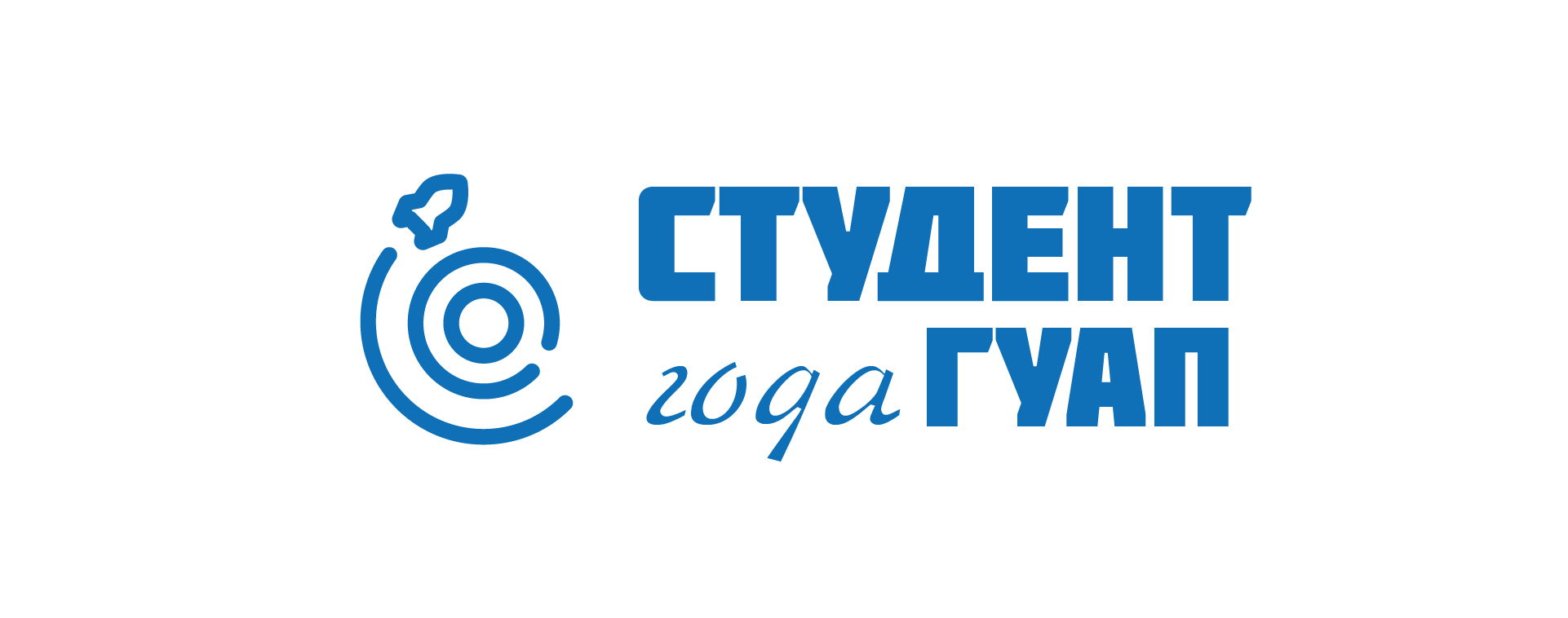 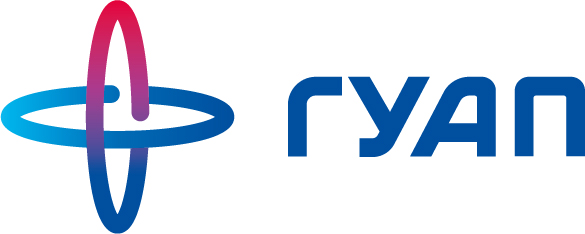 Номинация:
Ф.И.О.:
Группа:
Санкт-Петербург 2023
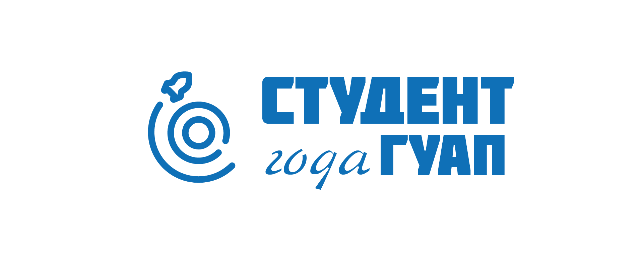 Основные сведения
Место для фотографии
Ф.И.О.:
Год рождения:
Специальность:
Группа:
Контактный телефон:
E-mail:
Id в ВК:
2
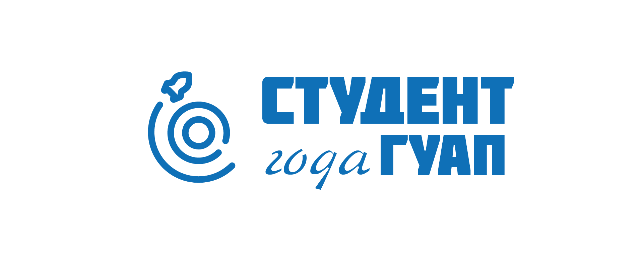 О себе (напишите о своей деятельности, о том, 
что считаете нужным для конкурсной комиссии)
3
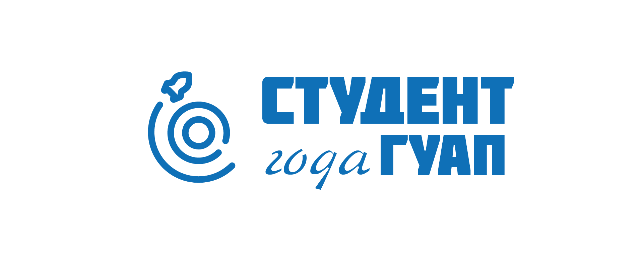 Почему я достоин звания «Студент года» ГУАП в данной номинации? (напишите ответ на вопрос)
4
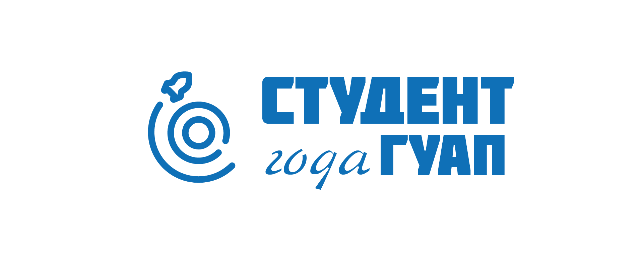 Описание своей деятельности 
в данной номинации
5
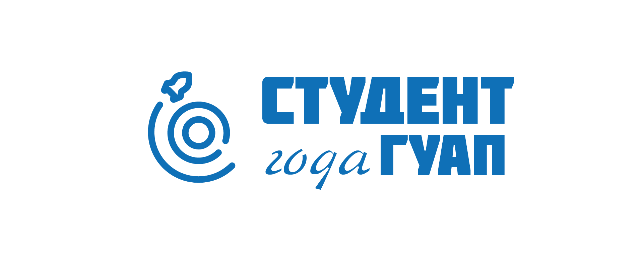 Достижения в данной номинации (по критериям)
6
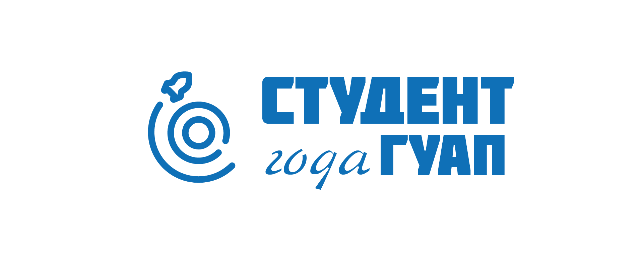 7
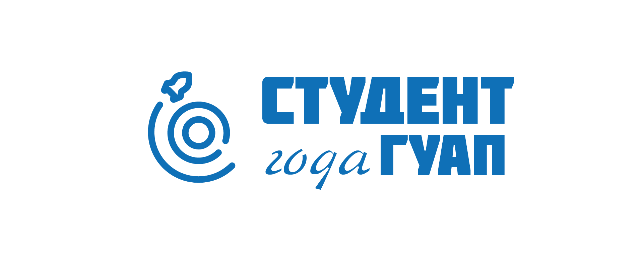 8
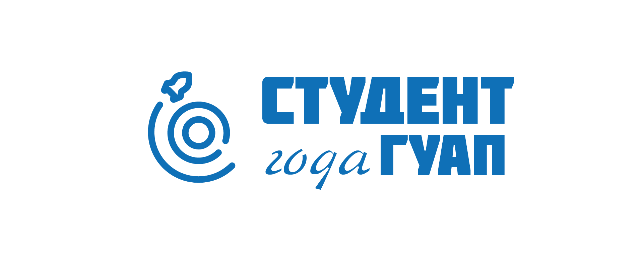 9
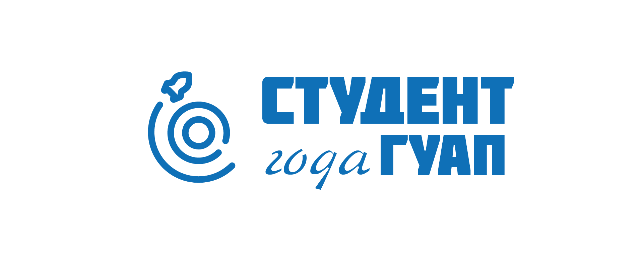 10
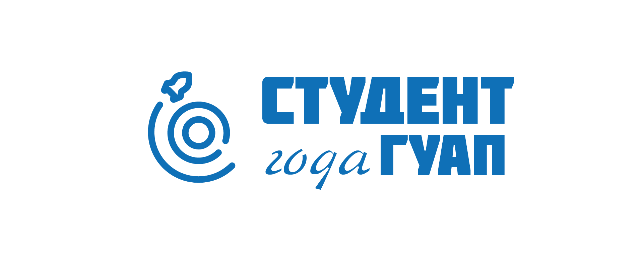 11
Спасибо за внимание!
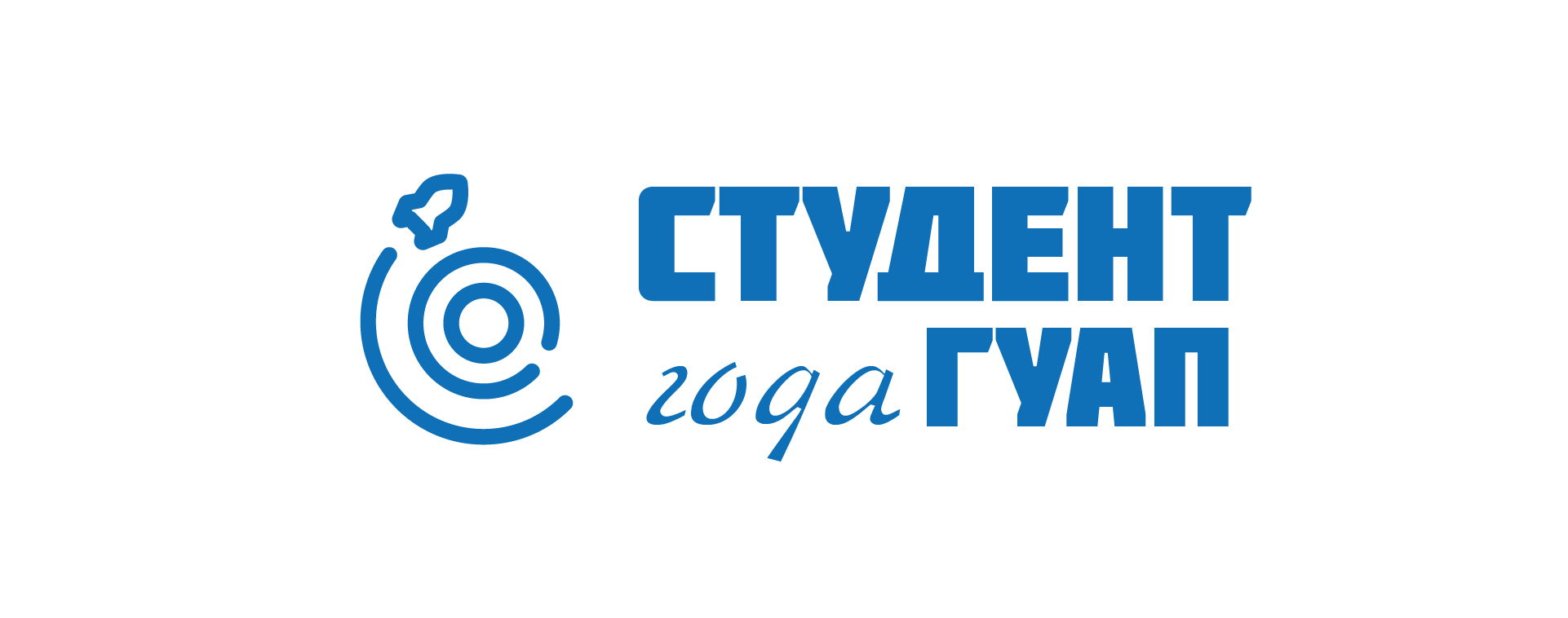 12